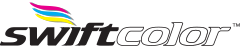 For meeting purpose only
What is advantage of SwiftColor compared with our competitors?
The minimum media width and length are much different.
The differences among three printers are as follows.
Our target  
  small size media
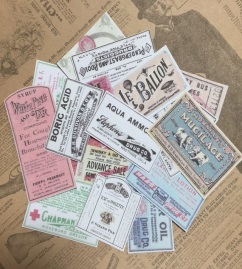 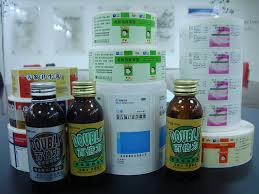 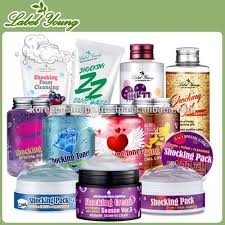 0.236inch(6mm)(L)
2inch (w)
2inch(w)
1inch (L)
1inch (L)
1inch (w)
EPSON
TM-C7500
Memjet
VP700
SwiftColor
SCL-4000
Medicine
manufacture
Cosmetic  
manufacture
Food 
manufacture
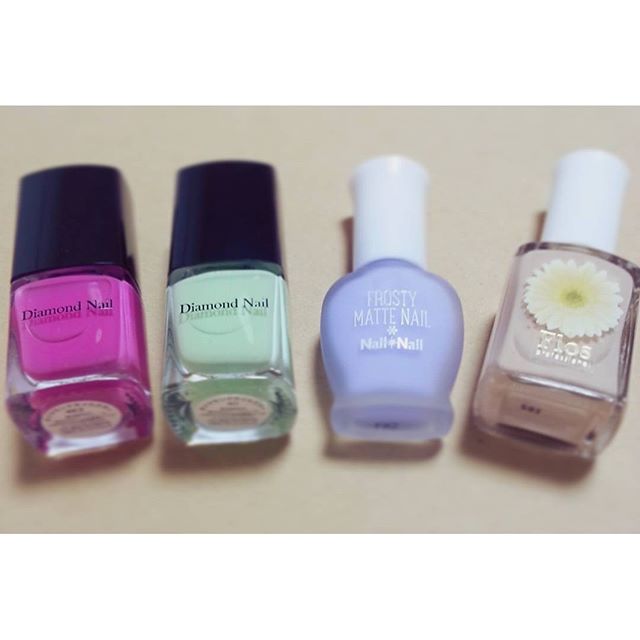 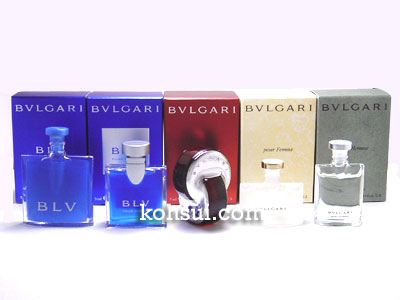 Small bottle of liquor.
Small bottle of cosmetic.
Small bottle of perfume.
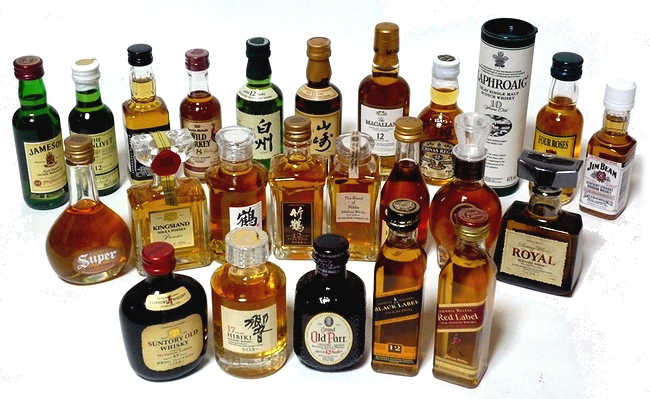 Some examples of our target.
※If some of them ring a bell, please contact and recommend  
    them SwiftColor with our advantage.
※ Please do not send the information to any other companies.
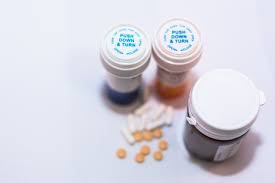 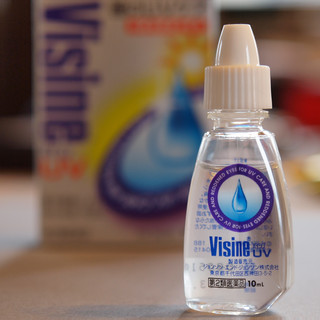 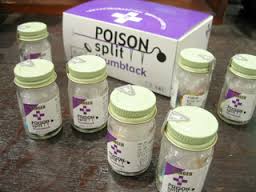 Small bottle 
of eye drop.
Small bottle of 
internal medicine.
Small bottle of 
Internal medicine.